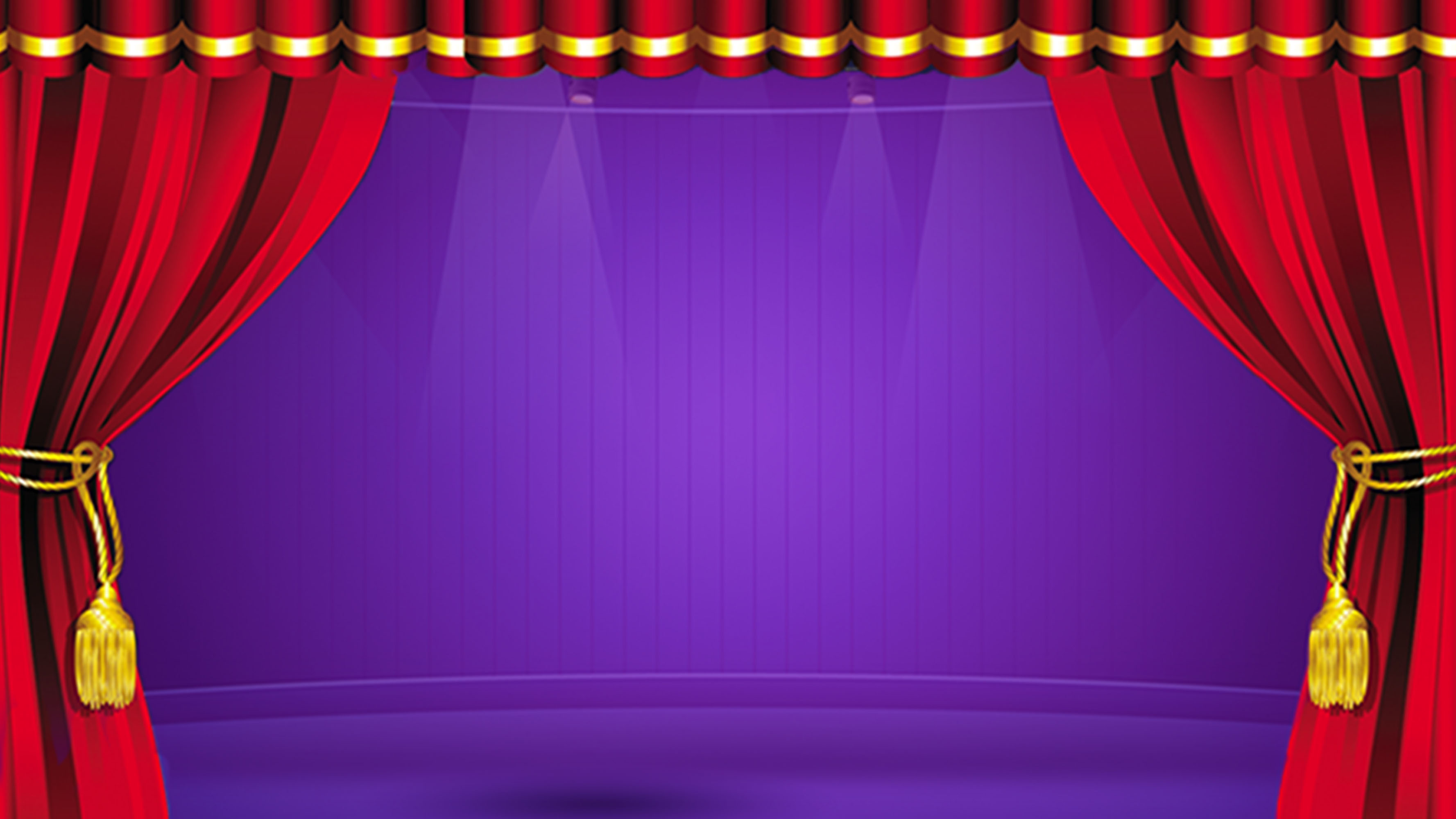 Вовлечение родителей 
в театрализованную
деятельность
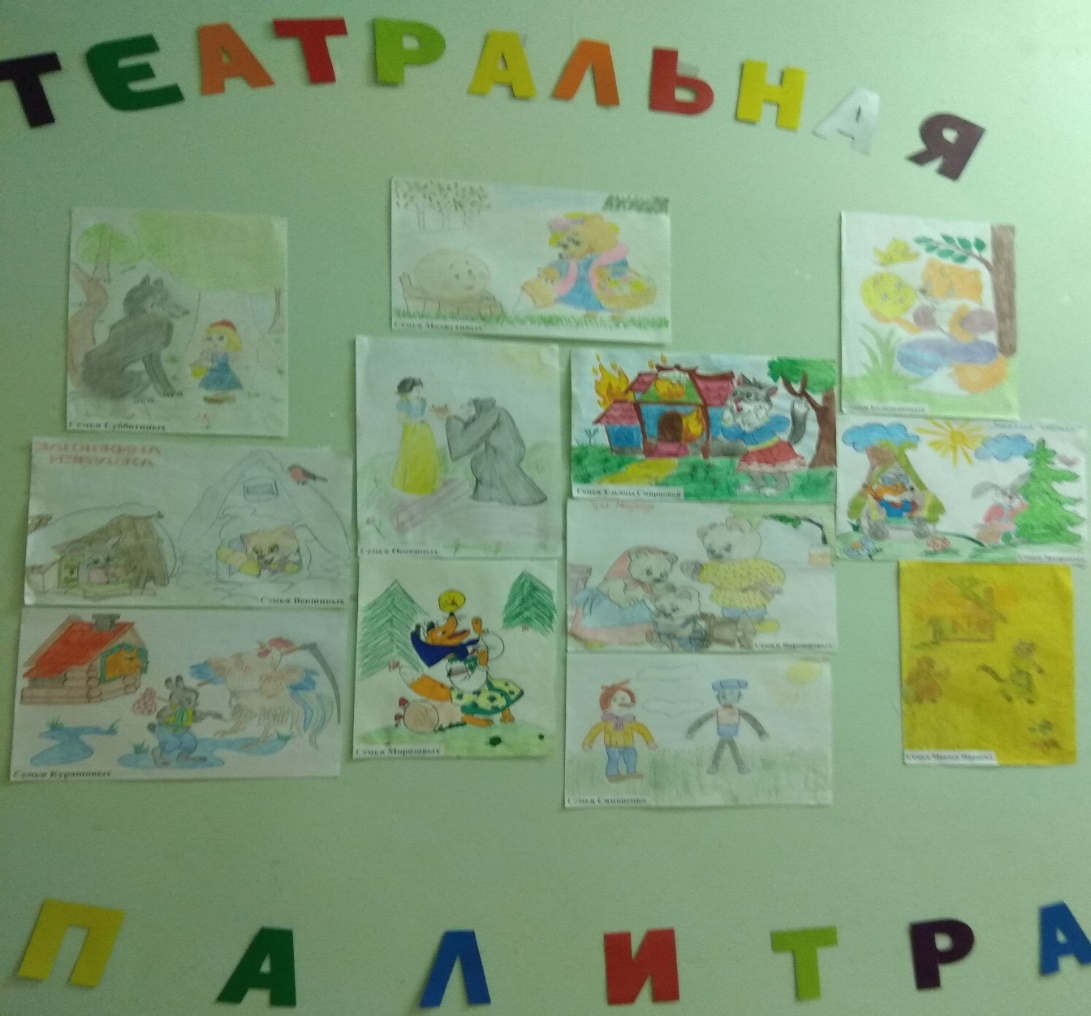 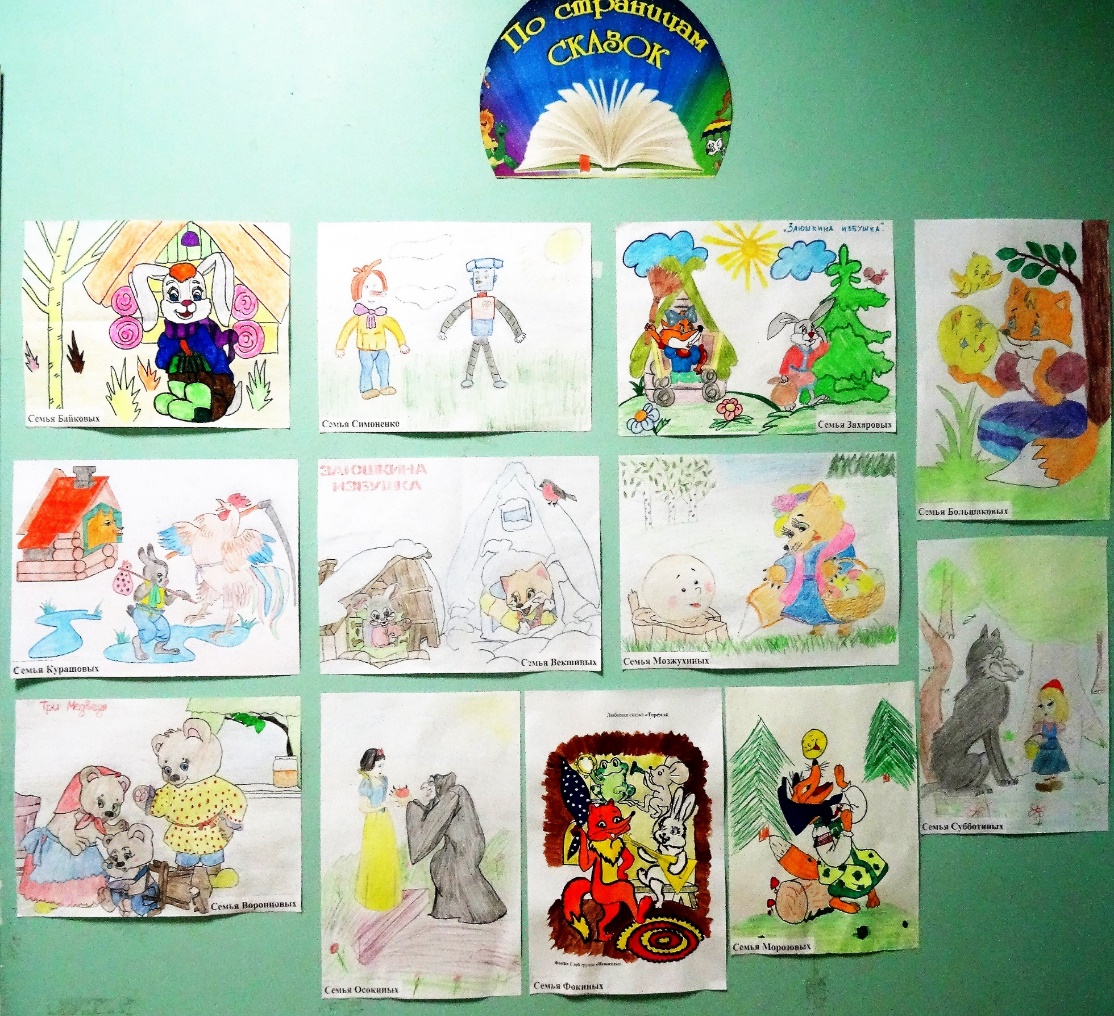 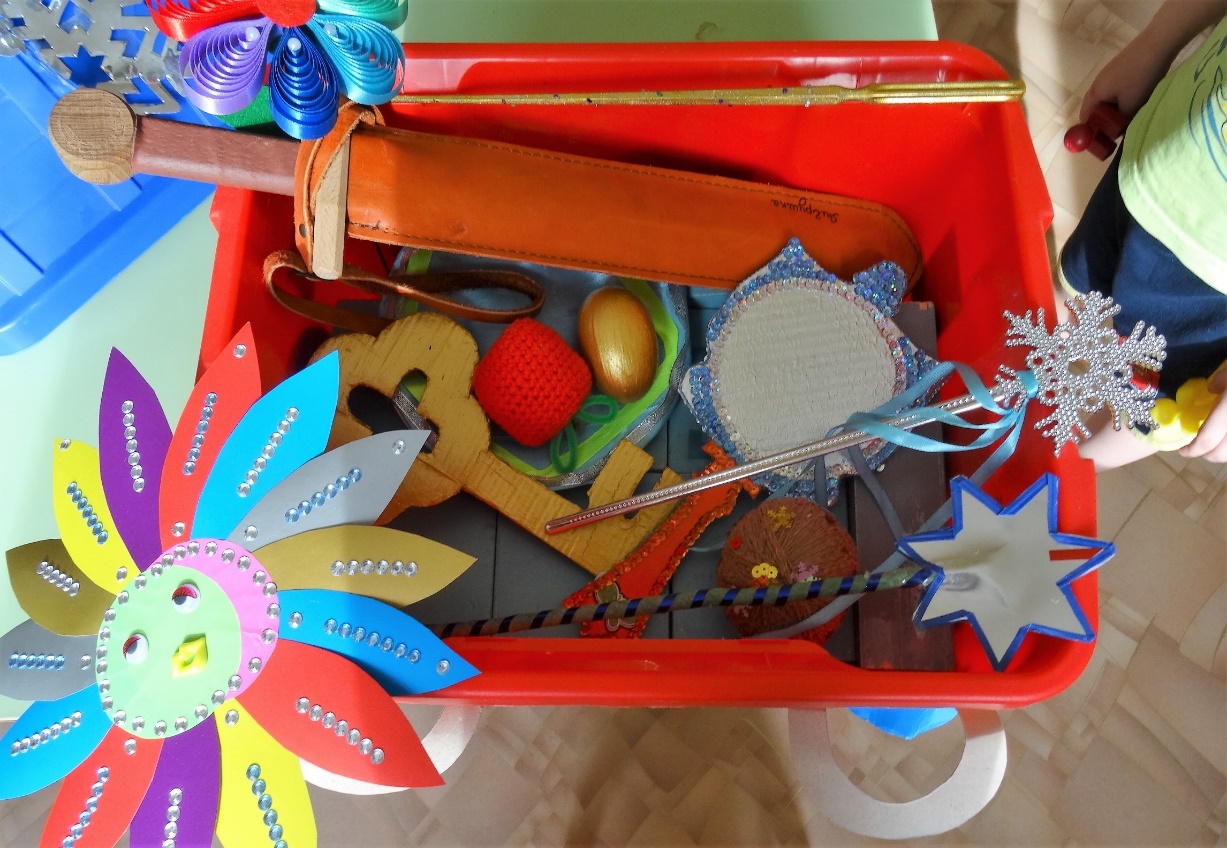 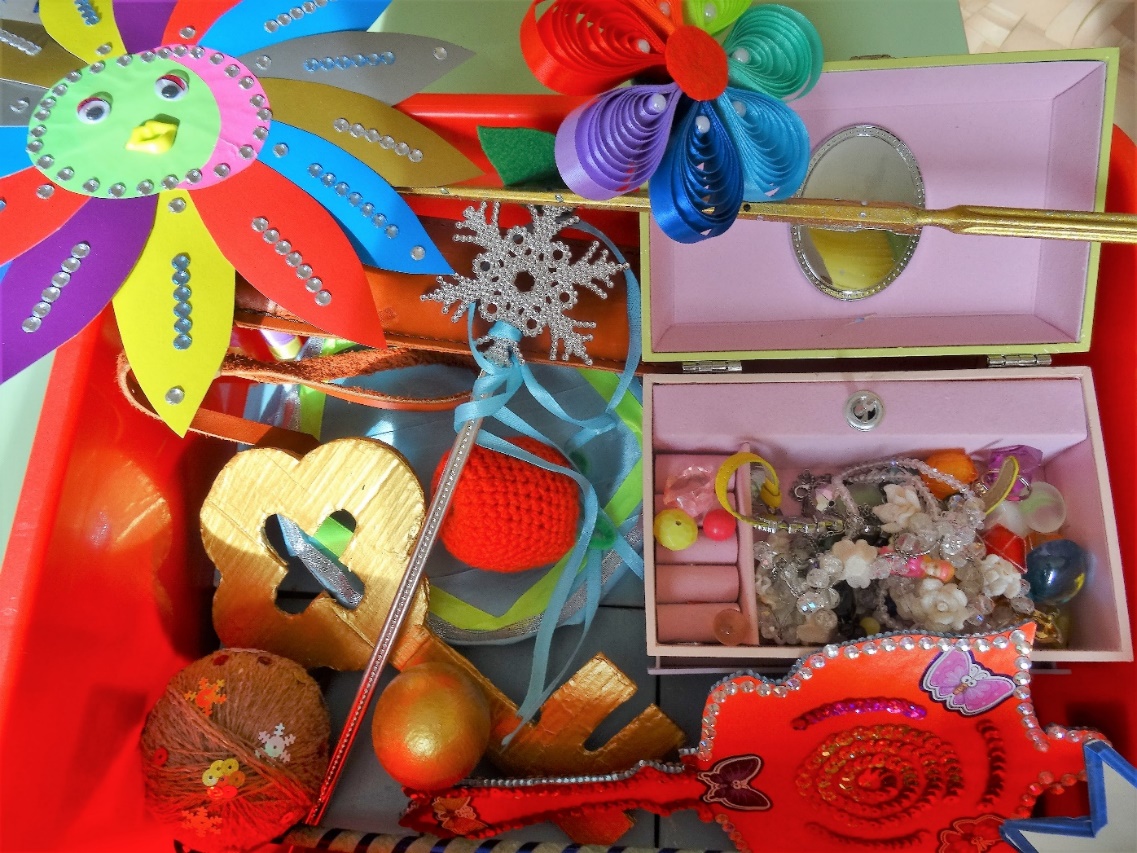 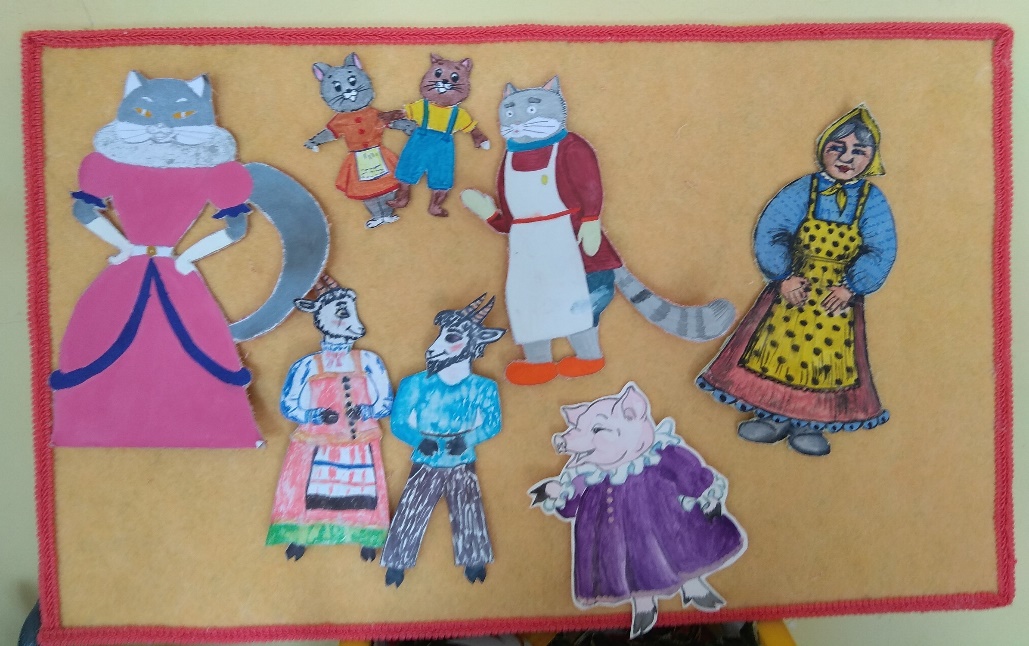 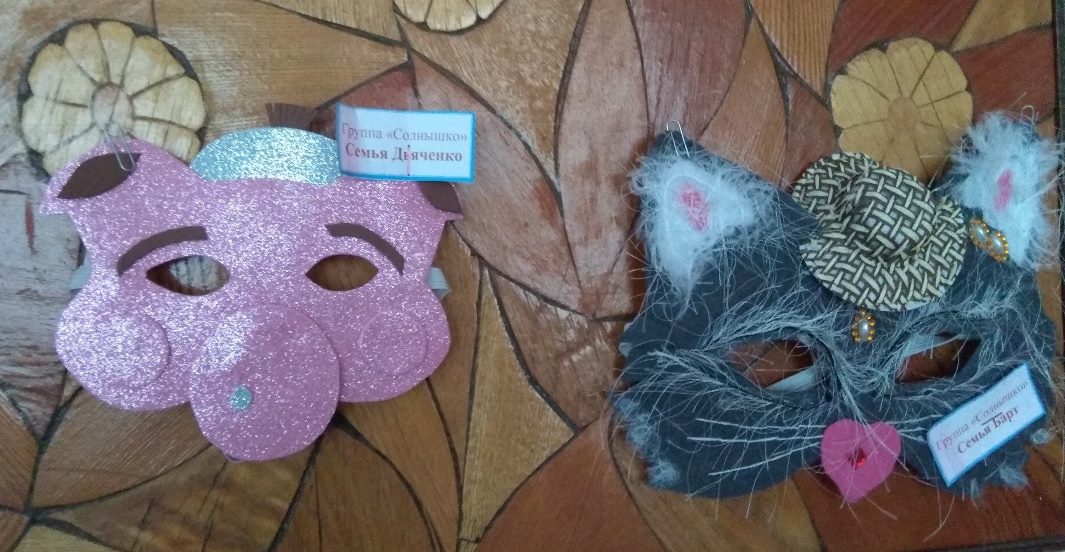 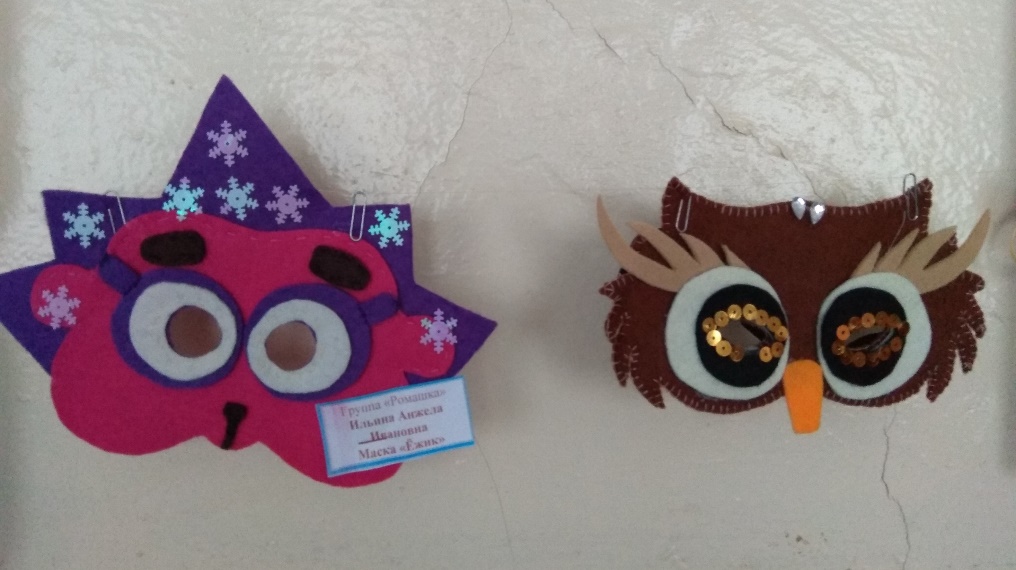 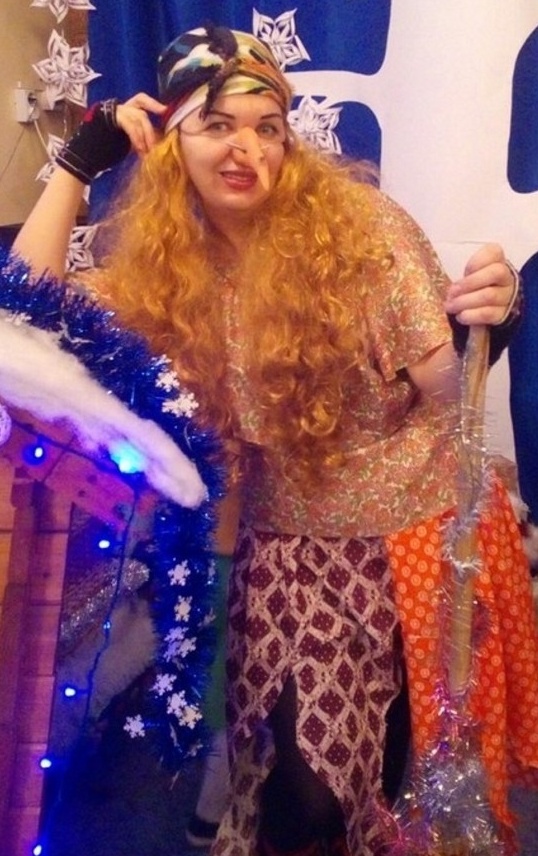 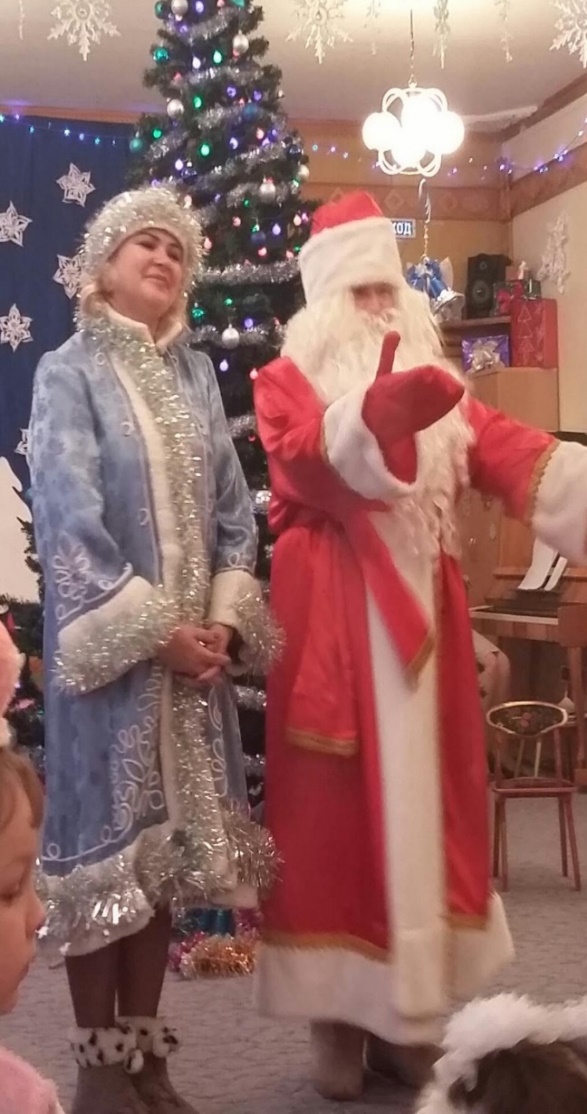 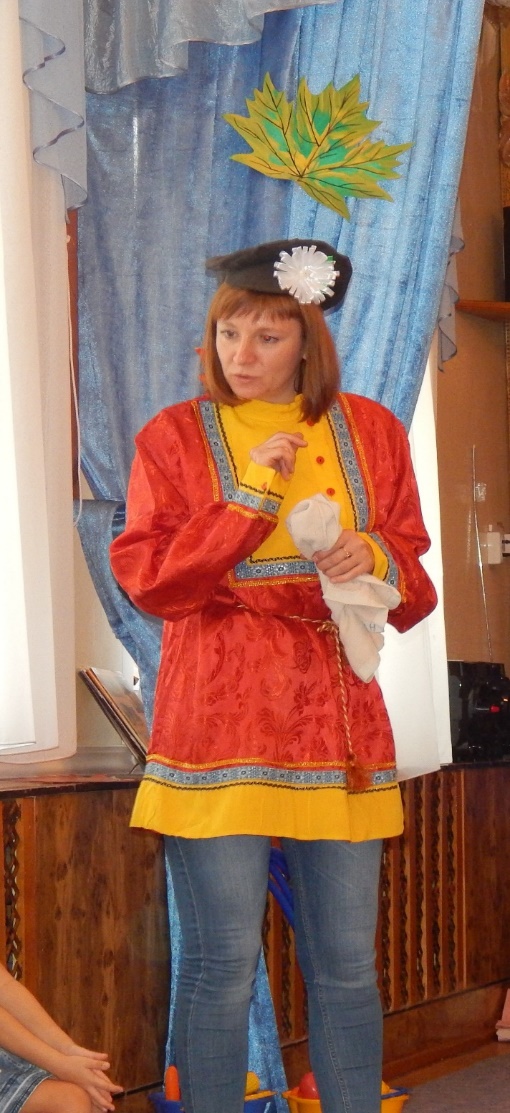 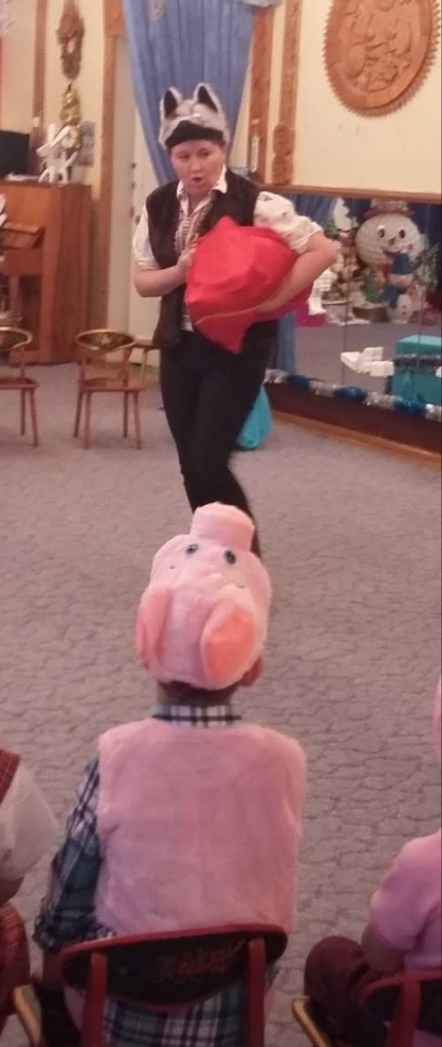 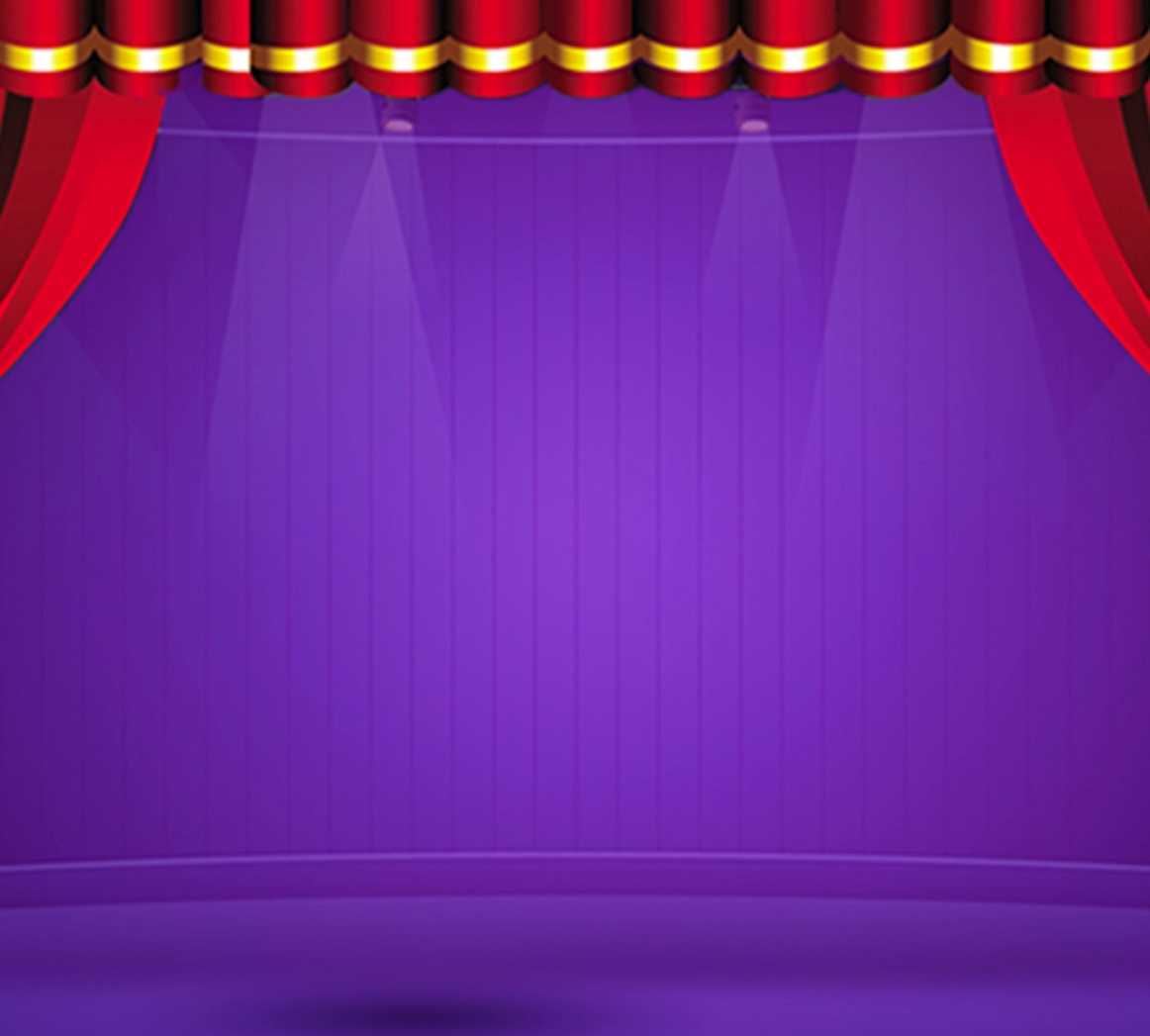 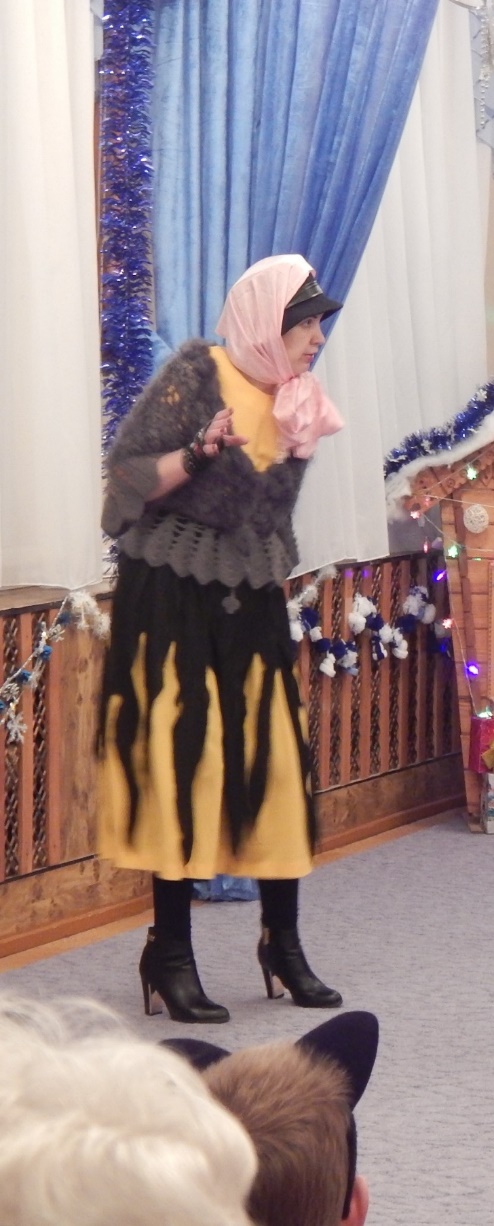 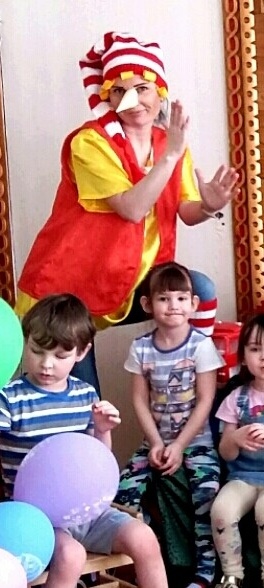 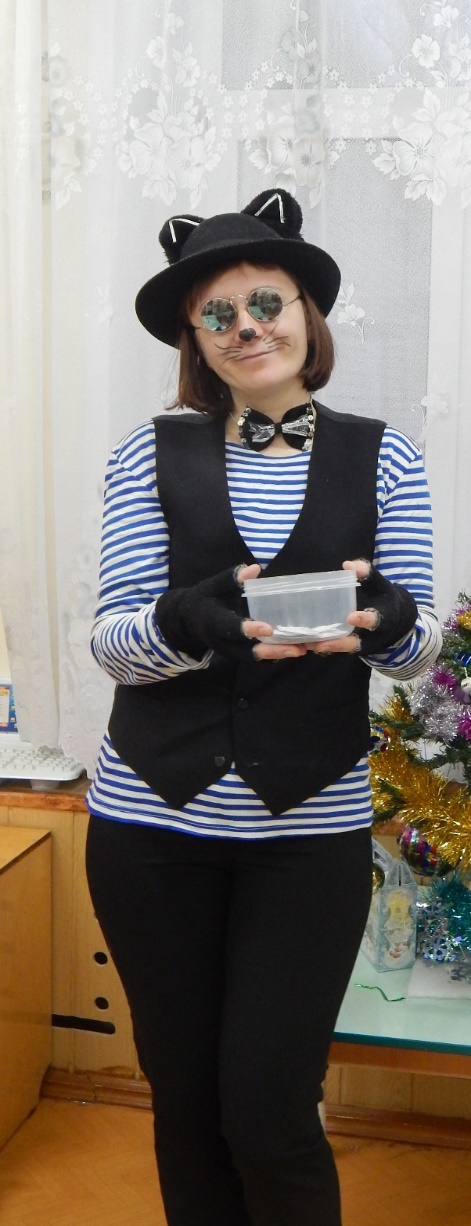 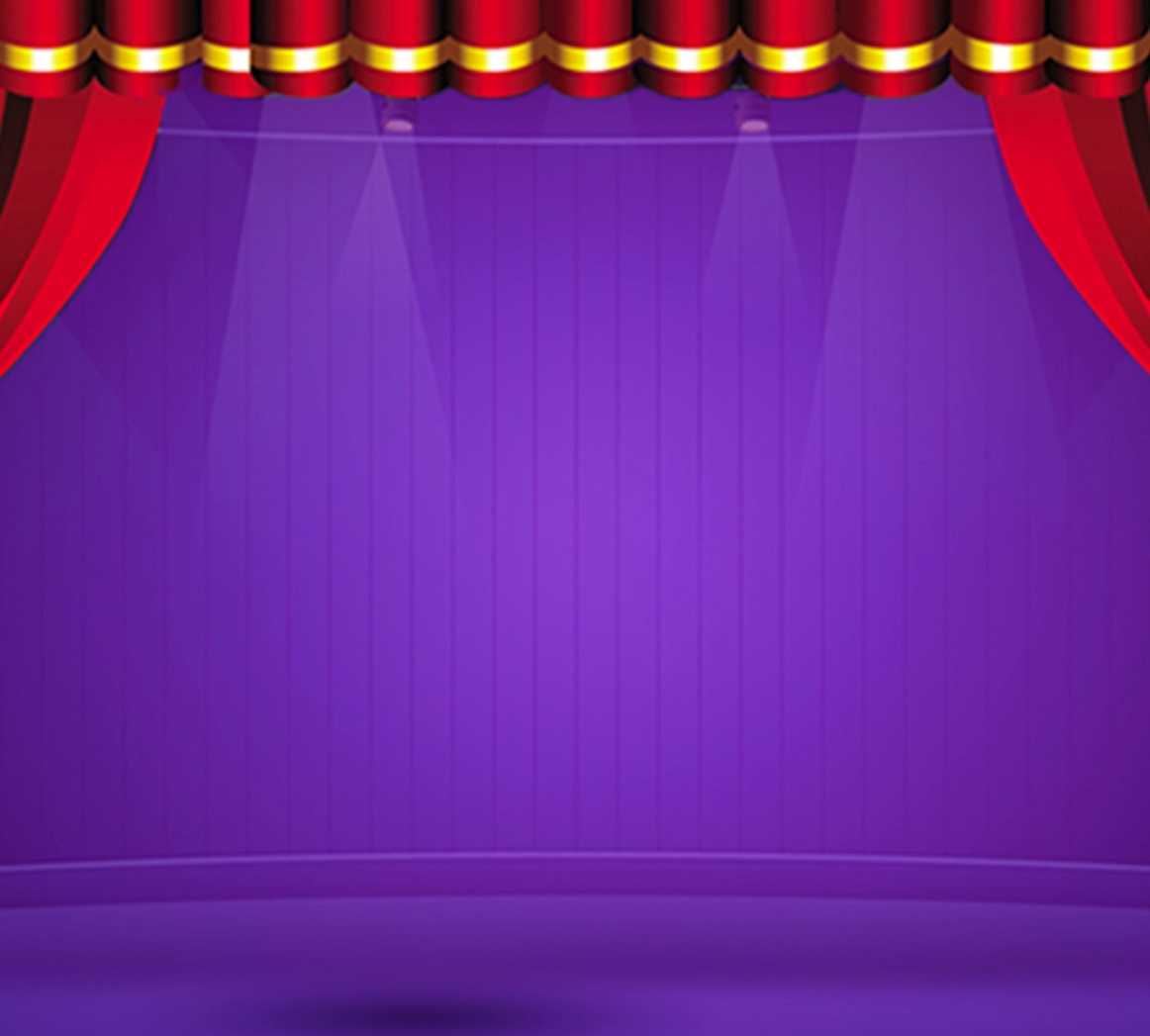 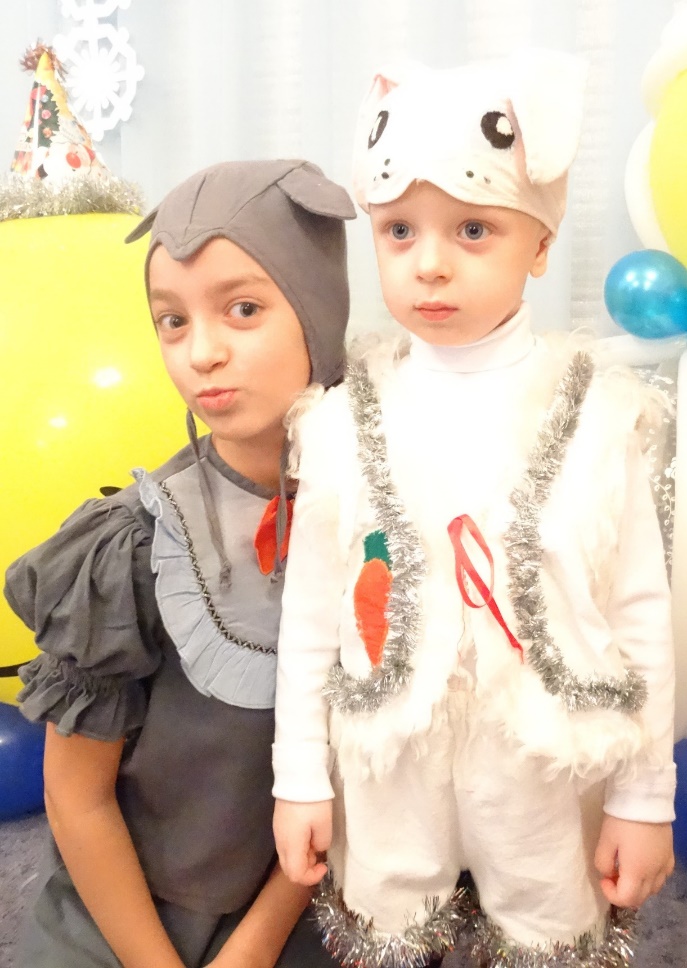 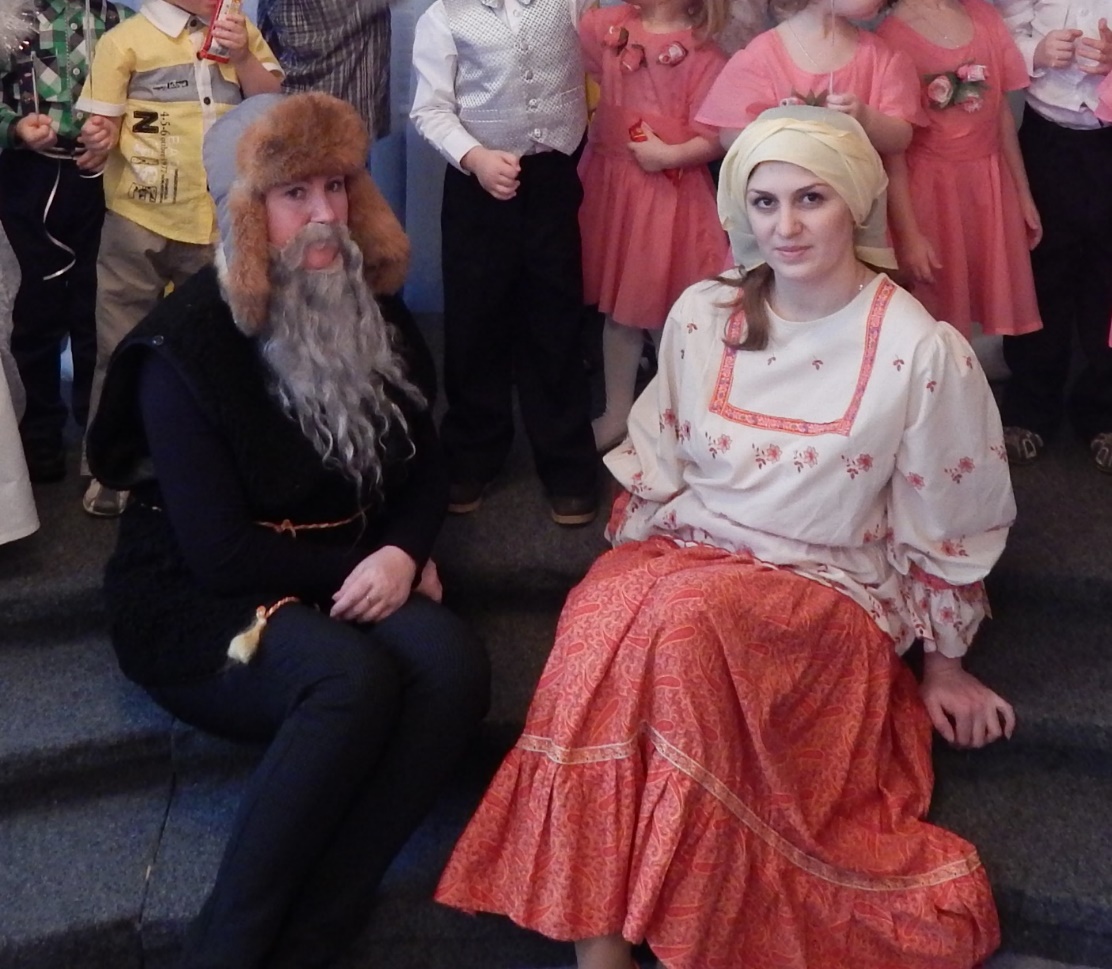 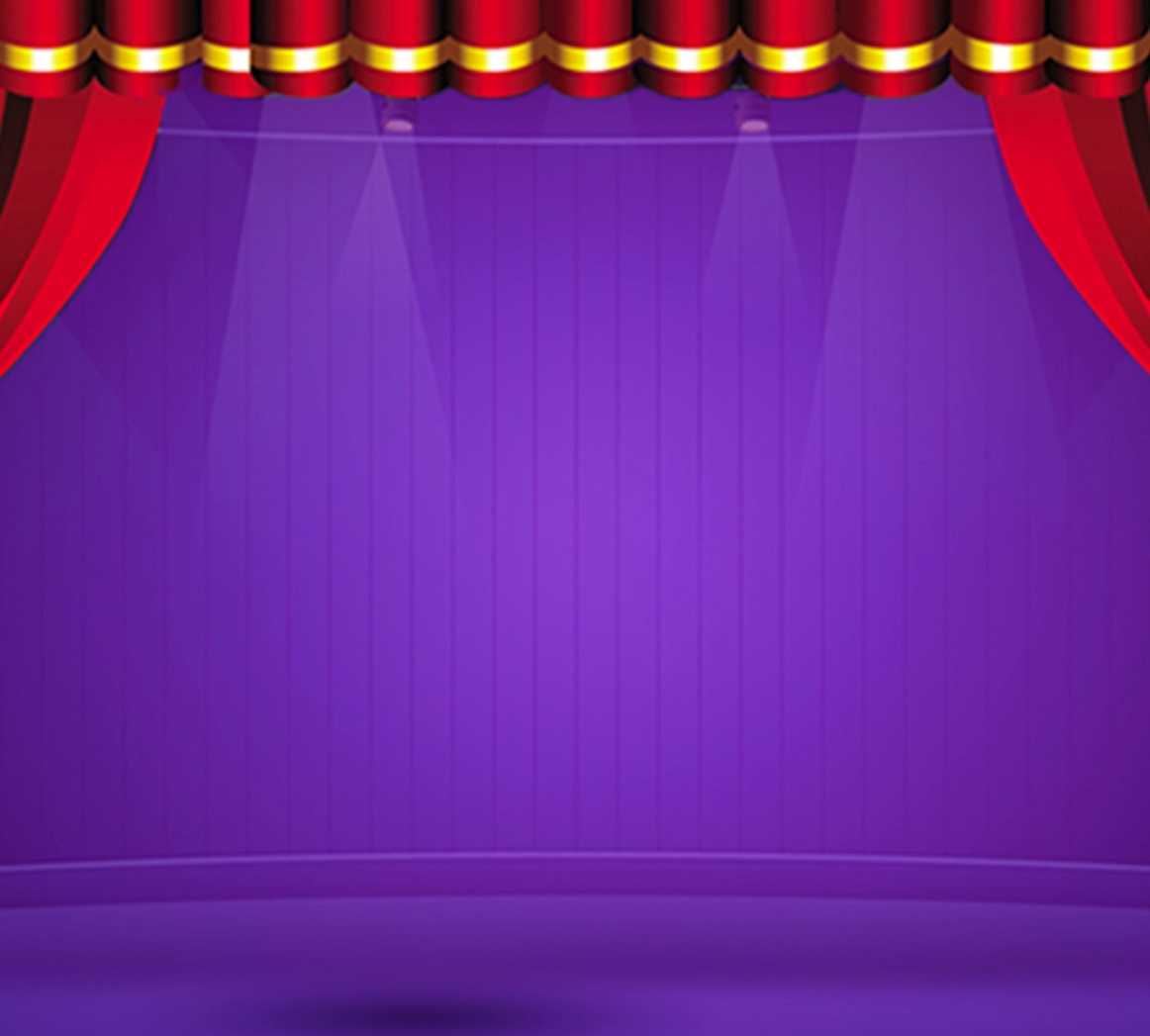 Сказочное дефиле
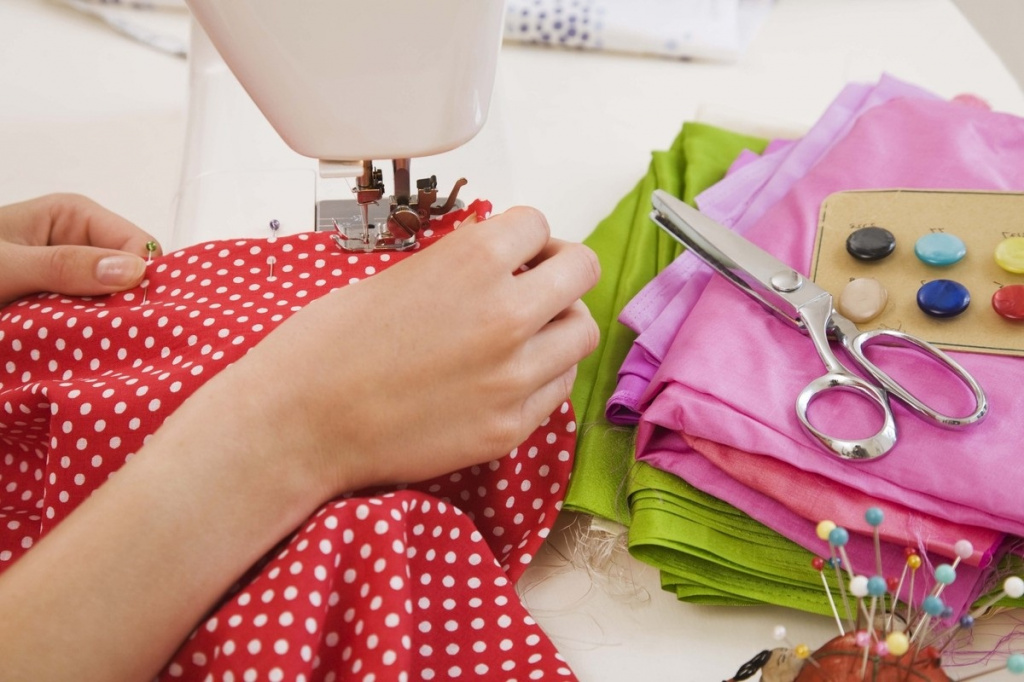 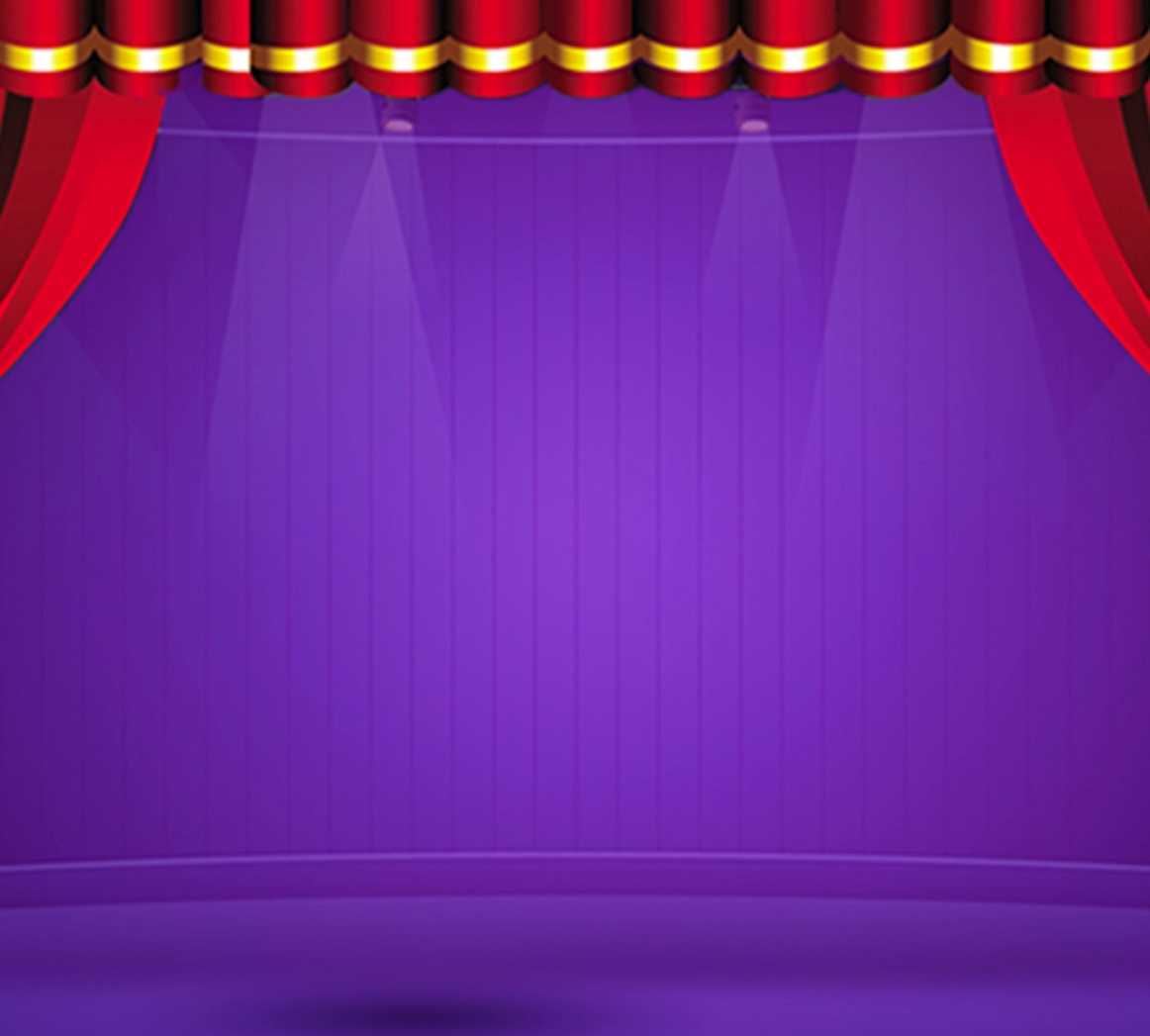 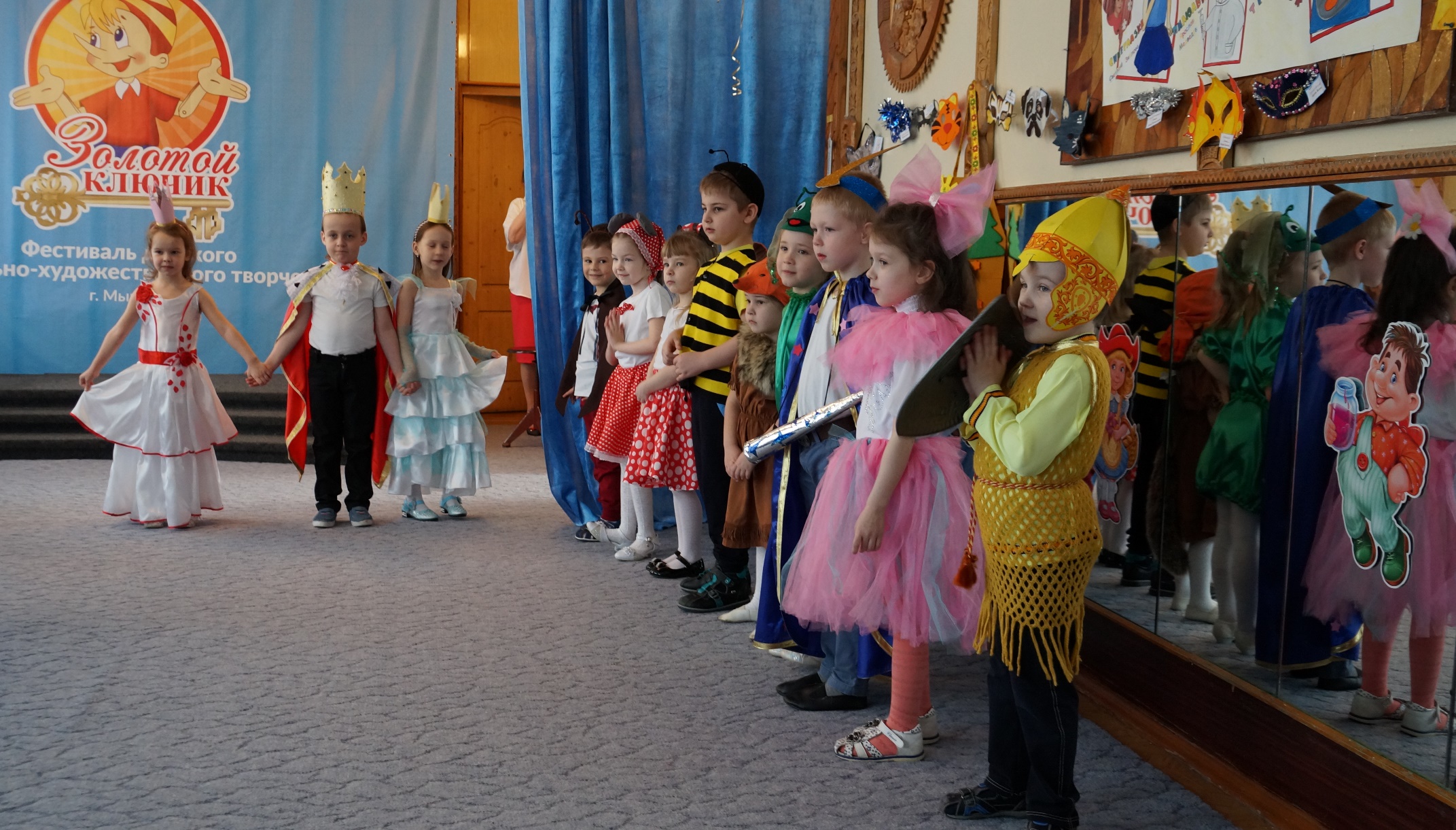 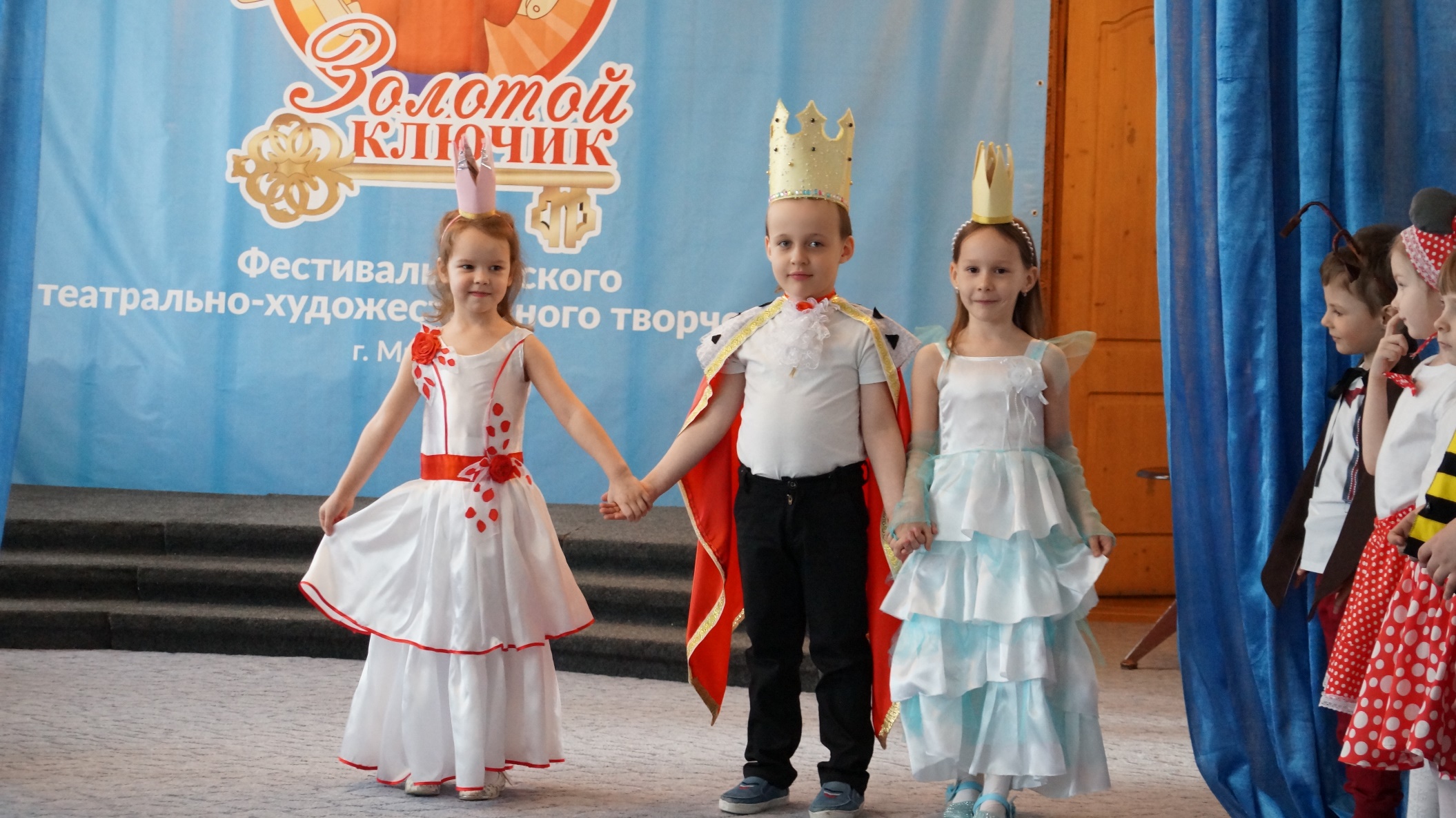